Strengthening Primary Health Care and Human Resources for Health (SHAHAR)
Public Health Foundation of India (PHFI) in collaboration with 
Infosys Foundation
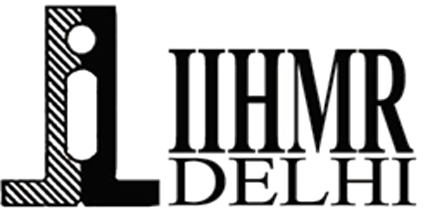 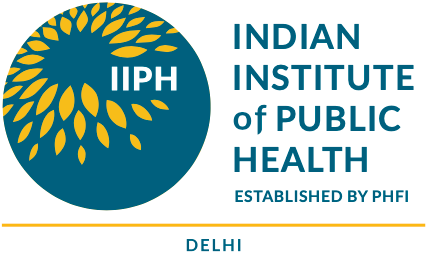 Introduction
Methods
Conclusions
Results
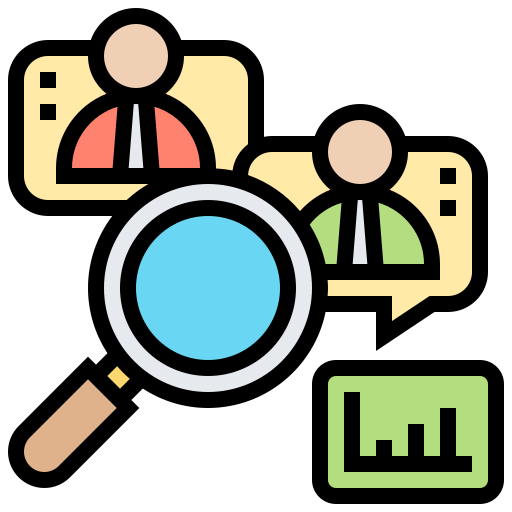 The Public Health Foundation of India (PHFI) plans to implement a project aimed at improving the capacities of nursing professionals working with public health systems, functionaries within the Municipal Corporation of Gurgaon, and community-based organizations in Gurgaon to improve the delivery of urban health services within the municipal area. 
The project is aimed at building the capacities of staff as well as leaving behind sustainable structures for knowledge management. The project is to be implemented by the Indian Institute of Delhi (IIPHD) over eighteen months.

OBJECTIVES OF STUDY
To assess the knowledge and skills of early and mid-level nursing professionals for effective delivery of primary care services in community health settings.
To develop a competency-based primary health care teaching program for nursing professionals in selected domains  
To assess the effectiveness of the education certificate program on the knowledge and skills of the nursing professionals in the selected health domains. 
To identify and report the barriers and challenges in the implementation of the certificate program amongst nursing professionals.
The training of the GNMs is needed and should be done on a regular basis.
The needs-based assessment should be done from time to time and the training should cater to their needs.
The training should not be theoretical but very practical with daily life scenarios.
Results indicated that the reasons for the gap were lack of communication between theory and practice teachers, lack of support, and a complex curriculum.
As per the say (GNMs), they need more practice-based training sessions with more hand-holding by the instructors for a better understanding of the subject. Standard operating procedures (SPOs) are to be made for better clinical practice. 
As per the need of the hour, more training is needed in non-communicable diseases (NCD)  and stress management.
Capacity building requires the development of skill-based curriculum research that enhances quality and patient safety. 
Most of the GNMs are of the view that prior orientation about the subject will give better results during training sessions.
QUALITATIVE STUDY
Study Period: This study was conducted over two months from 18th April to 17th June 2022.

Study area: This study is conducted in IIPH Delhi, Gurgaon.

Sampling Technique: The research participants were recruited using a convenient sampling approach.

Sample Size:  The study was done among 17 GNMs working in different Urban Primary Healthcare Centres in Gurgaon. All the participants were GNMs who have done GNM courses and post-basic nursing and are working as staff nurses in the urban primary healthcare centers.

Research Instrument: The participants were interviewed face to face and telephonically in the Hindi language using predesigned and pretested In-Depth Interview guides (IDIs). IDI guide comprised of questions and probes and prompts to elicit their willingness to talk about the gaps they face in their curriculum and undertake the course as a refresher.

Data Analysis: The interviews were audio-recorded and transcribed verbatim, and later transcripts were translated into English. The translations were cross-verified by another researcher to avoid any bias in interpretation. Analysis was done using ATLAS.ti
Bibliography
A Comprehensive Approach to Undergraduate Nursing Students’ Research Experiences | Journal of Nursing Education.” Accessed June 14, 2022. 34-20180102-12.
“A Comprehensive Approach to Undergraduate Nursing Students’ Research Experiences | Journal of Nursing Education.” Accessed June 14, 2022.34-20180102-12.
Bergeron, Kim, Samiya Abdi, Kara DeCorby, Gloria Mensah, Benjamin Rempel, and Heather Manson. “Theories, Models and Frameworks Used in Capacity Building Interventions Relevant to Public Health: A Systematic Review.” BMC Public Health 17, no. 1 (November 28, 2017): 914. 
Charles, Lesley, Jean Triscott, Bonnie Dobbs, Jasneet Parmar, Peter George Tian, and Oksana Babenko. “Effectiveness of a Core-Competency–Based Program on Residents’ Learning and Experience.” Canadian Geriatrics Journal 19, no. 2 (April 8, 2016): 50–57. j.19.213.
DeCorby-Watson, Kara, Gloria Mensah, Kim Bergeron, Samiya Abdi, Benjamin Rempel, and Heather Manson. “Effectiveness of Capacity Building Interventions Relevant to Public Health Practice: A Systematic Review.” BMC Public Health 18, no. 1 (June 1, 2018): 684. 
Fiset, Valerie J., Ian D. Graham, and Barbara L. Davies. “Evidence-Based Practice in Clinical Nursing Education: A Scoping Review.” Journal of Nursing Education 56, no. 9 (September 2017): 534–41. 928/01484834-20170817-04.
Lehane, Elaine, Heloise Agreli, Simone O’ Connor, Josephine Hegarty, Patricia Leahy Warren, Deirdre Bennett, Catherine Blake, et al. “Building Capacity: Getting Evidence-Based Practice into Healthcare Professional Curricula.” BMJ Evidence-Based Medicine 26, no. 5 (October 1, 2021): 246–246.
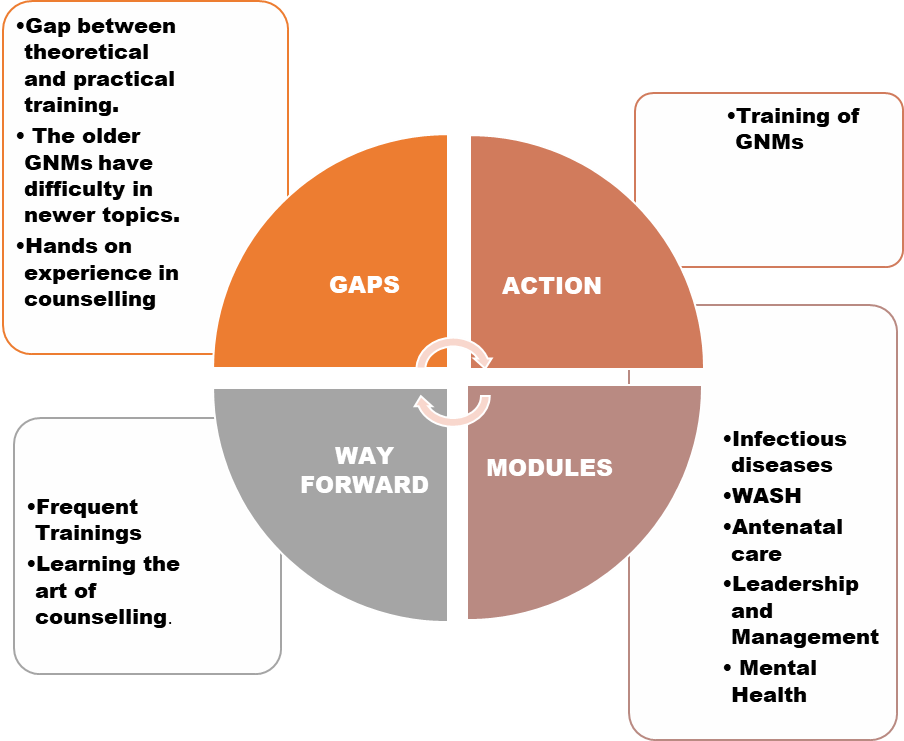